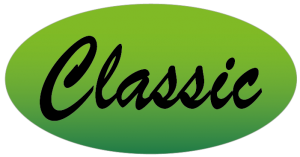 Mini Montreal Cognitive Assessment (Mini MoCA) - short guide
Forberedelse: Stoppeklokke, denne instruks og begge spørreskjemaer (Mini MoCA og EQ-5D-5L)
Informer personen om at han/hun skal sitte uforstyrret i et rom uten klokke og kalender og les alt som står i kursiv høyt for pasienten.
Husk å spørre om antall års skolegang før du går i gang med spørreskjemaene
1.Opmerksomhet
Undersøker leser en liste på 5 ord med en hastighet på 1 ord i sekundet, og gir følgende instruksjon: ”Dette er en hukommelsestest. Jeg skal lese en liste med ord som du skal huske nå og senere. Hør nøye etter. Når jeg er ferdig, fortell meg hvor mange ord du kan huske. Det er ikke viktig i hvilken rekkefølge du husker dem” 
Marker i boksene hvilke ord deltakeren husker i første forsøk.
2.Verbal ordflyt
Undersøker gir følgende instruksjon: ”Si meg så mange ord som du kan komme på som begynner med en bestemt bokstav i alfabetet som jeg skal si til deg om et øyeblikk. Du kan si hvilke som helst ord bortsett fra egennavn (som Bjørn eller Bergen), tall eller ord som begynner med samme grunnstamme men har en annen ending, for eksem å sykle, sykling, sykler. Jeg vil be deg om å slutter etter et minutt. Er du klar? (pause) Si nå så mange ord du kan komme på som begynner med bokstaven F”. 
Ta tiden i 60 sekunder. ”Stopp”.
3.Orientering
Undersøker gir følgende instruksjon: ”Fortell meg hvilken dato det er i dag”. Hvis deltakeren ikke gir komplett svar, så hjelp til med å si: ”Fortell meg (året, måneden, eksakt dato og ukedag). Si deretter: ”Kan du nå si meg hva dette stedet heter og i hvilken by vi er i”.
4.Hukommelse
Utsatt gjengivelse. ”Jeg leste noen ord for deg for litt siden som jeg ba deg å huske. Si så mange av de ordene som du husker”. Sett et merke for hver av ordene som gjenkalles spontant uten stikkord på angitt plass på arket.

Sett et merke på angitt plass på arket hvis deltakeren husker ordet med hjelp av et kategori-stikkord eller multiple choice. Hvis deltageren ikke husker ordet ved hjelp av kategori-stikkord, gi ham/henne et forsøk på multiple choice med bruk av følgende instruksjon: ”Hvilket av følgende ord tror du det var, NESE, ANSIKT, eller HÅND?”

Bruk følgende kategori og /eller ved behov multiple-choice alternativer som stikkord/hjelp for hvert ord:
Short guide for the Mini MoCA by Maj-Brit N. Kjær, RN, PhD student
Based on the on MoCA Instructions Norwegian